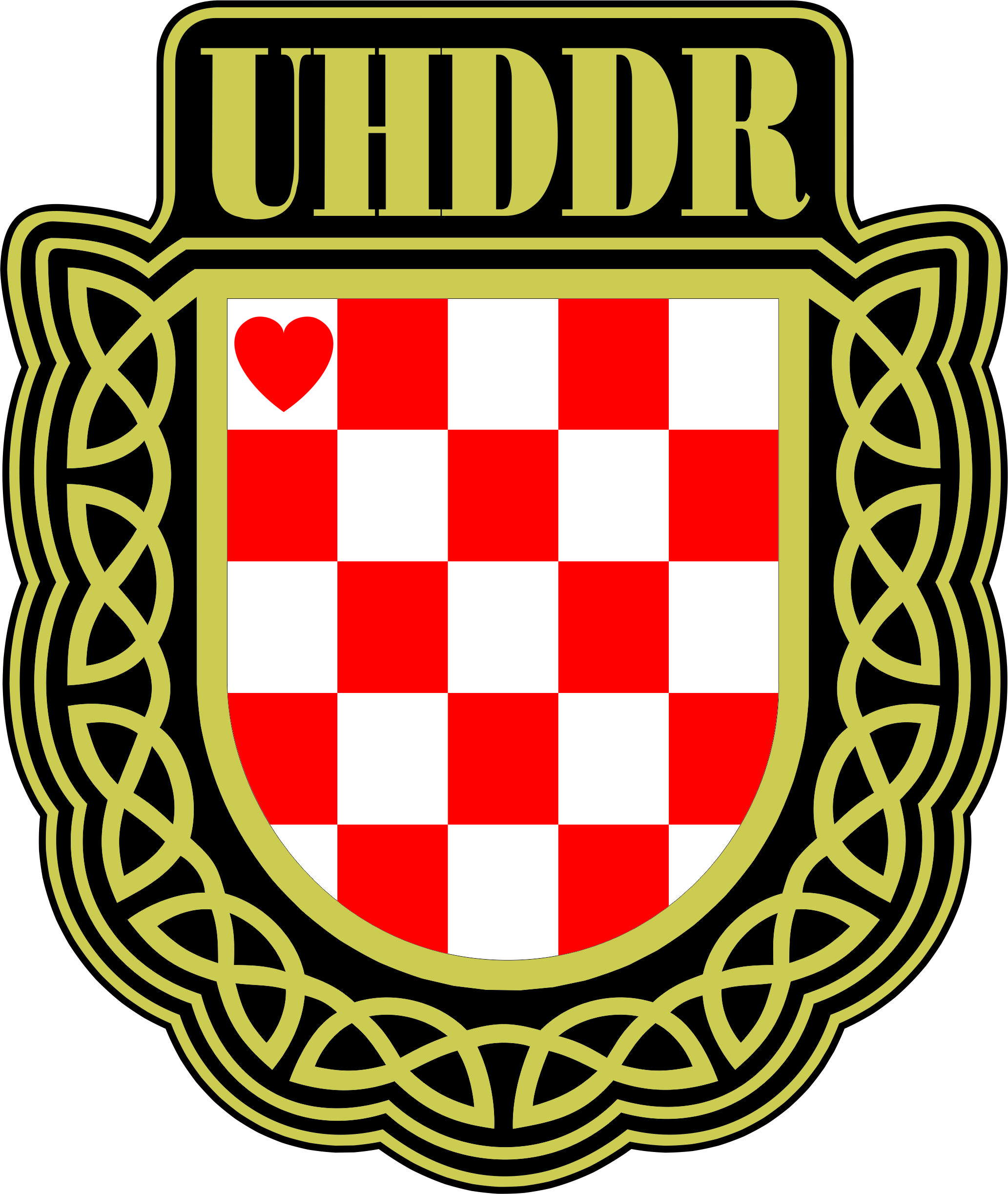 spomenici
Sjećanja, uspomene, obilježavanja
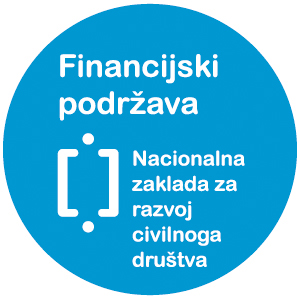 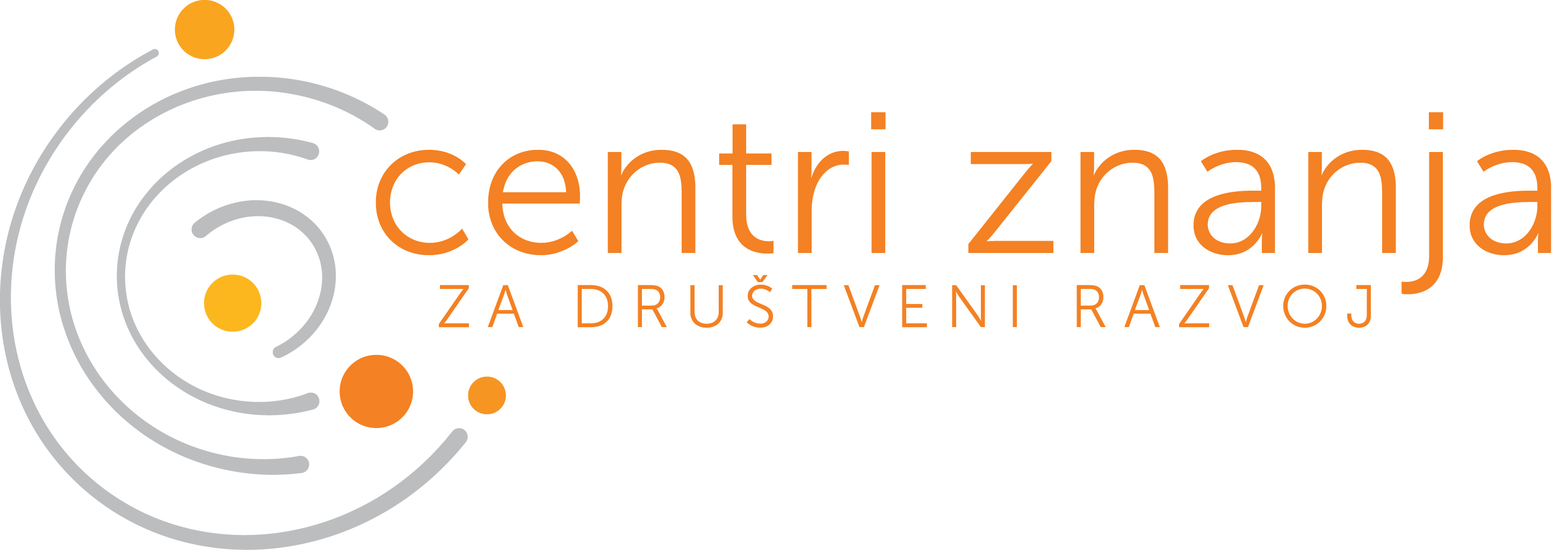 Ciljevi
podizanje svijesti o razlozima postojanja spomenika, kao i povijesnim događajima koje prikazuju 
kritičko promišljanje o spomenicima prisutnima u zajednicama 
promicanje multiperspektivnosti 
poticanje rasprave o tome kako društva komemoriraju prošle događaje istovremeno ignorirajući neke druge događaje 
uvid u povijesna događanja
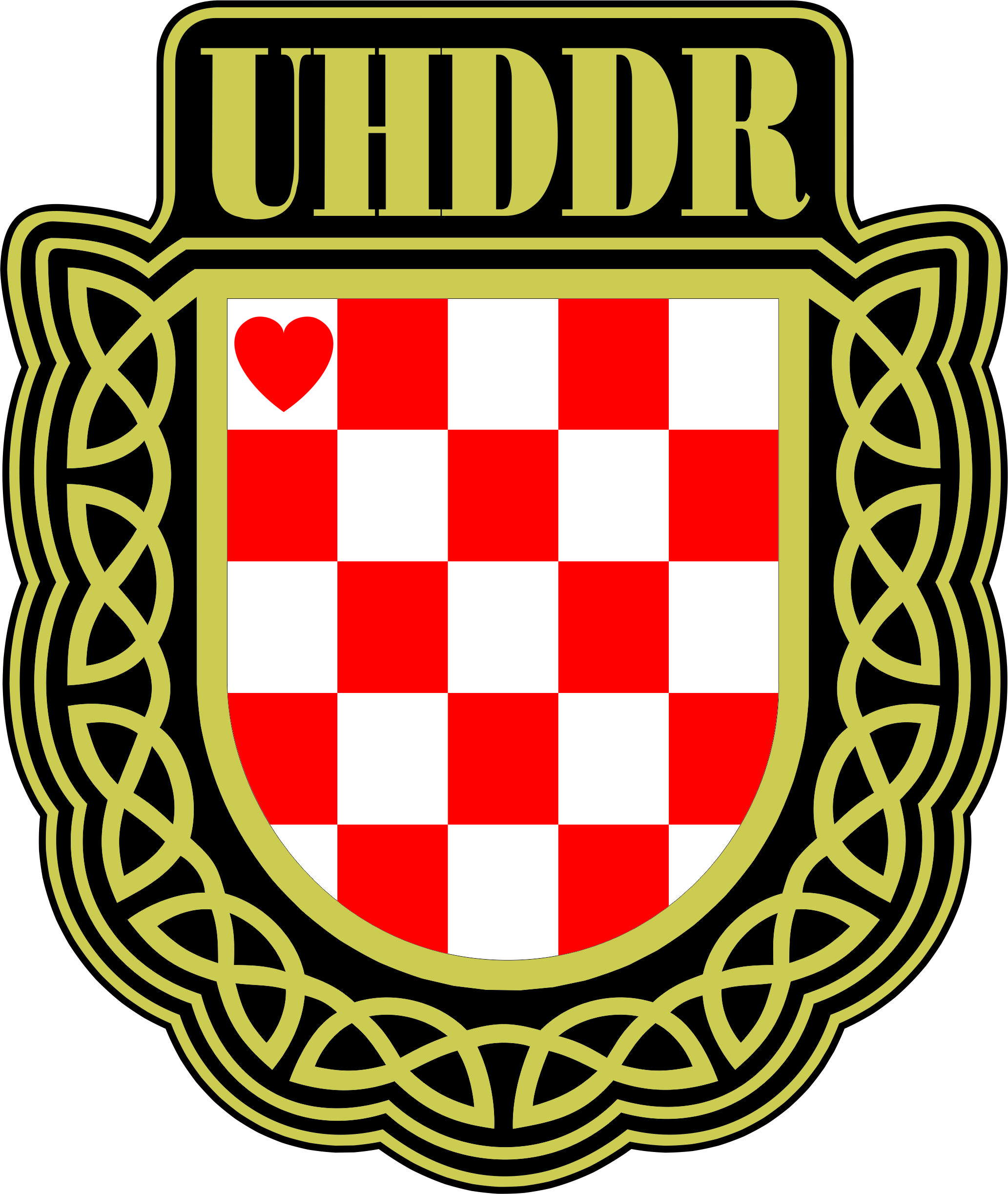 metodologija
rad u malim skupinama i prezentacije 
brainstorming (oluja ideja) 
prezentiranje 
PowerPoint
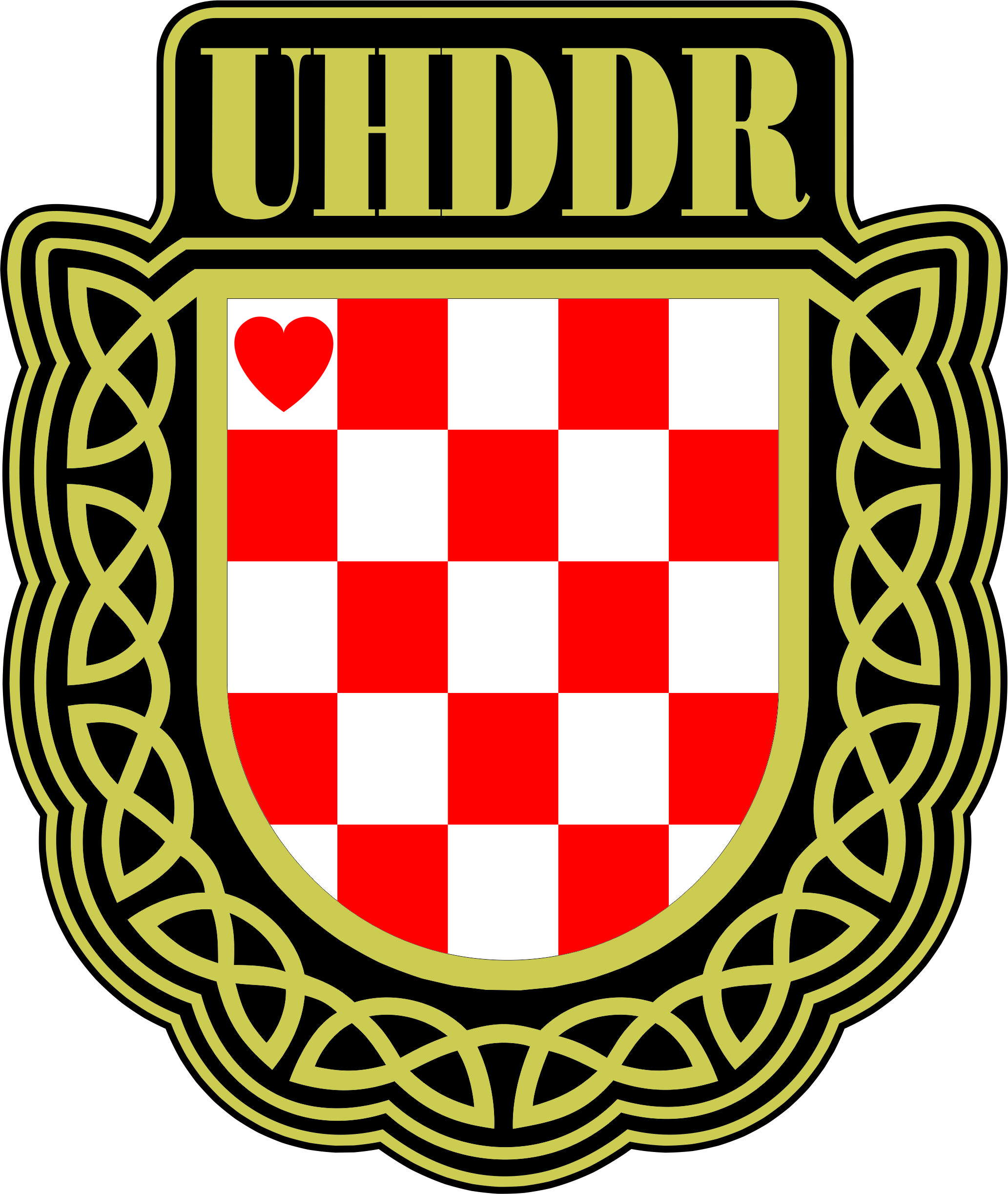 spomenik
?
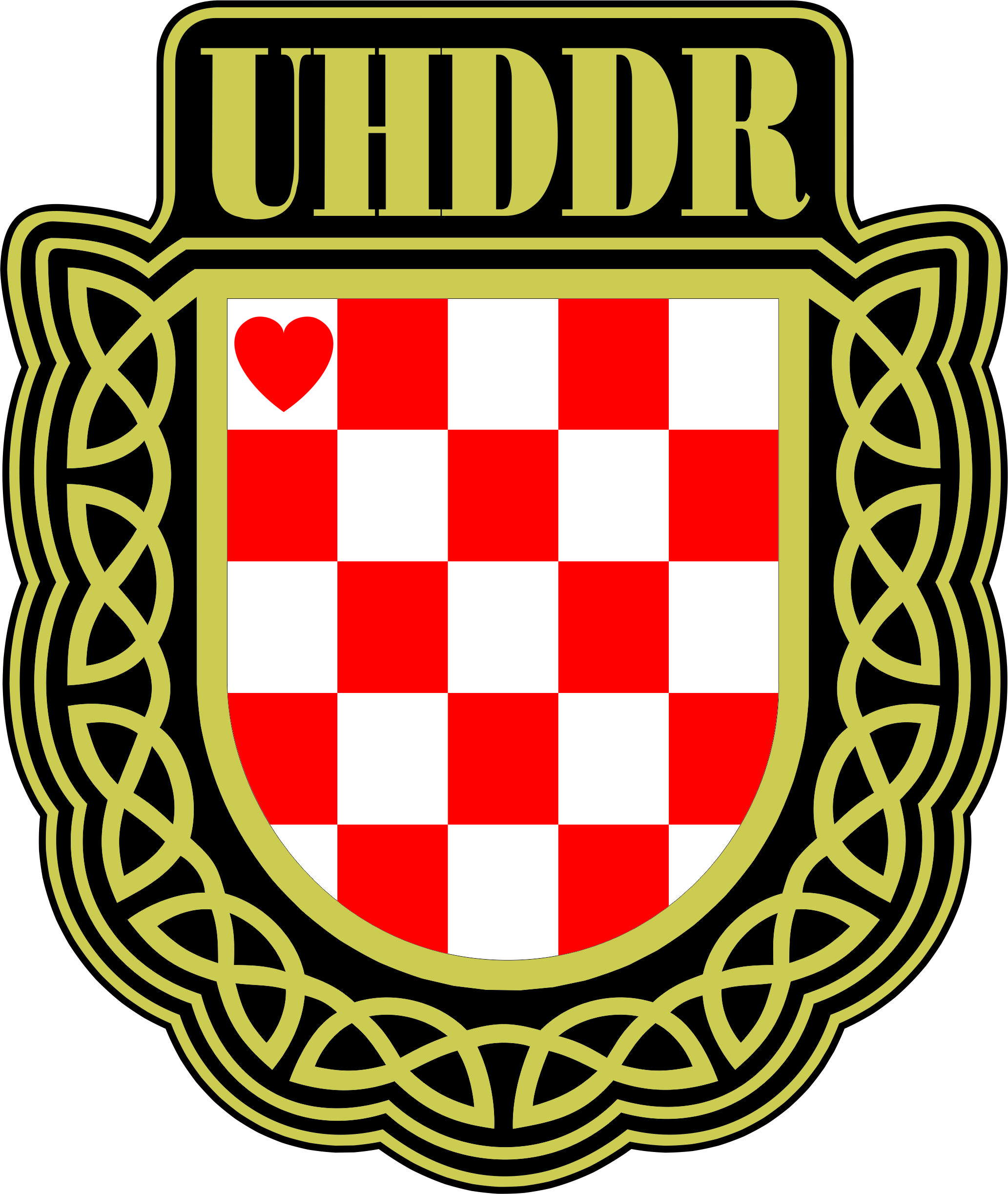 Spomen-obilježje žrtvama Ovčare
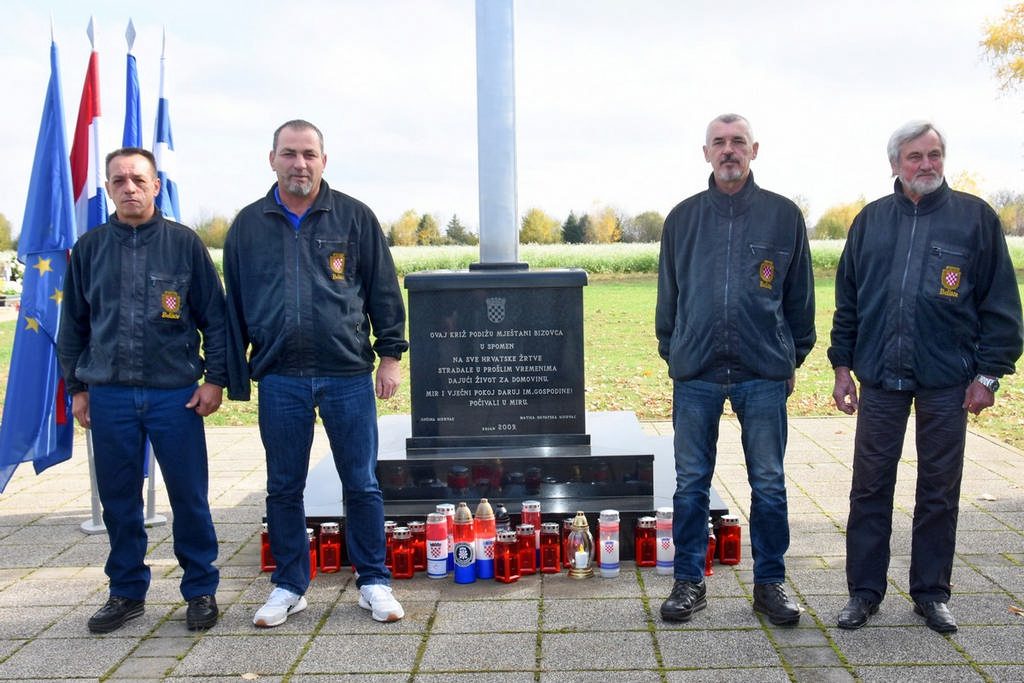 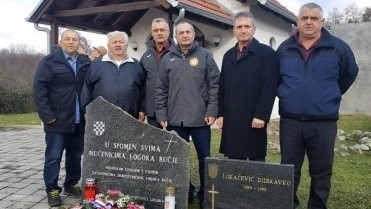 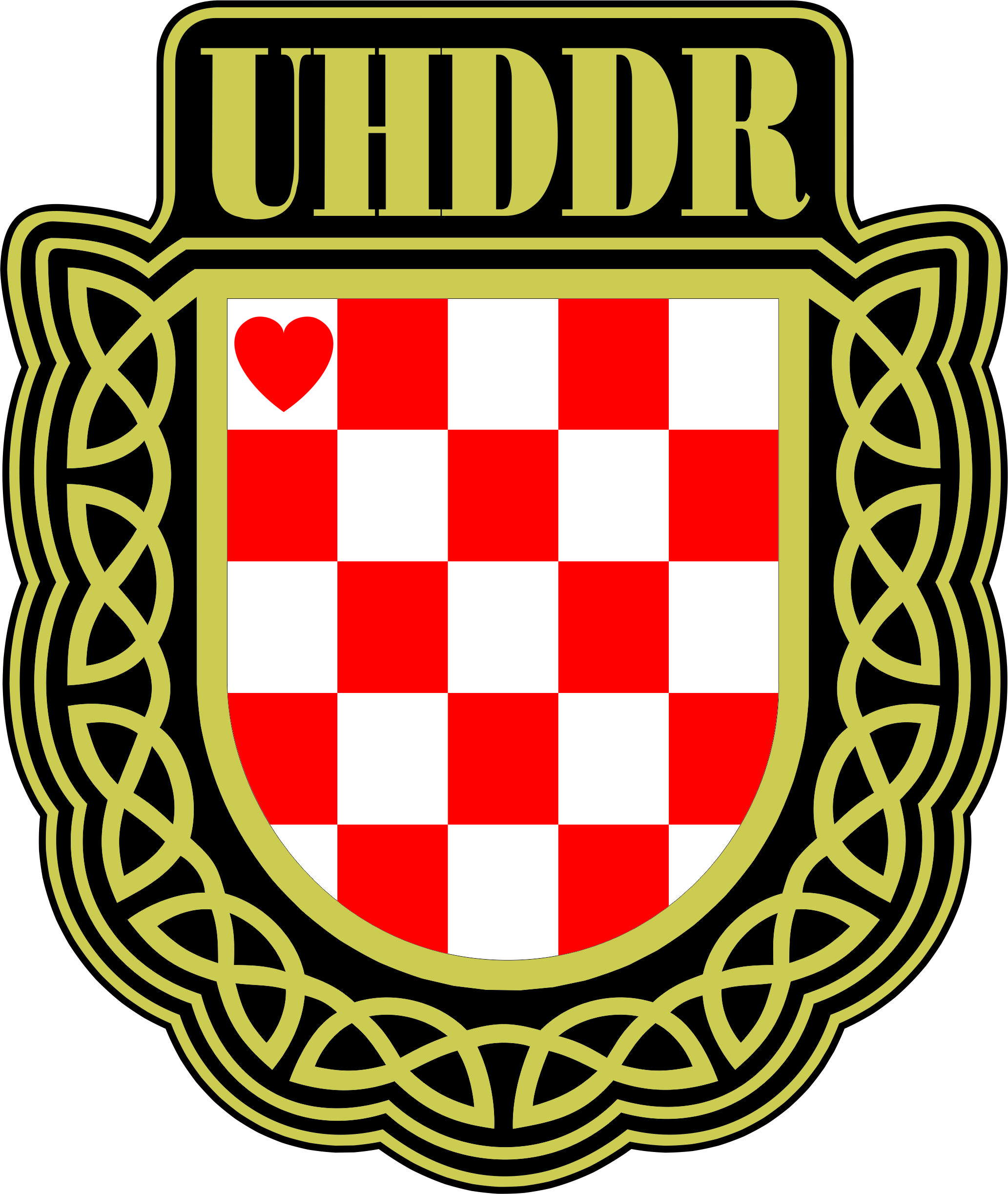 Spomen-obilježje žrtvama raketiranje u 
Bizovcu
Spomen-obilježje hrvatskim braniteljima u Bučju
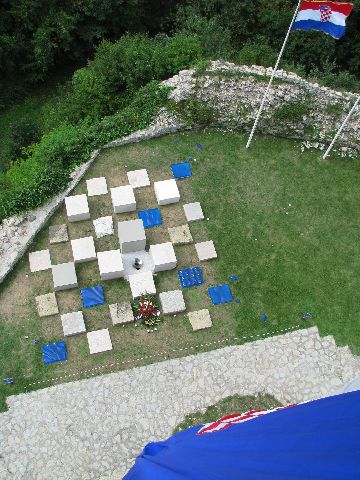 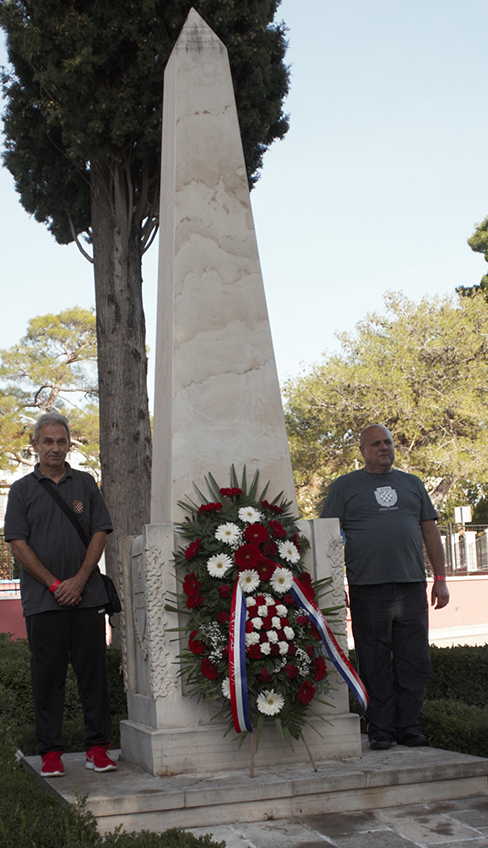 Spomen-obilježje poginulim hrvatskim
braniteljima  
Svetog Filipa i Jakova
Spomen-obilježje poginulim hrvatskim braniteljima grada Daruvara
Oltar domovine
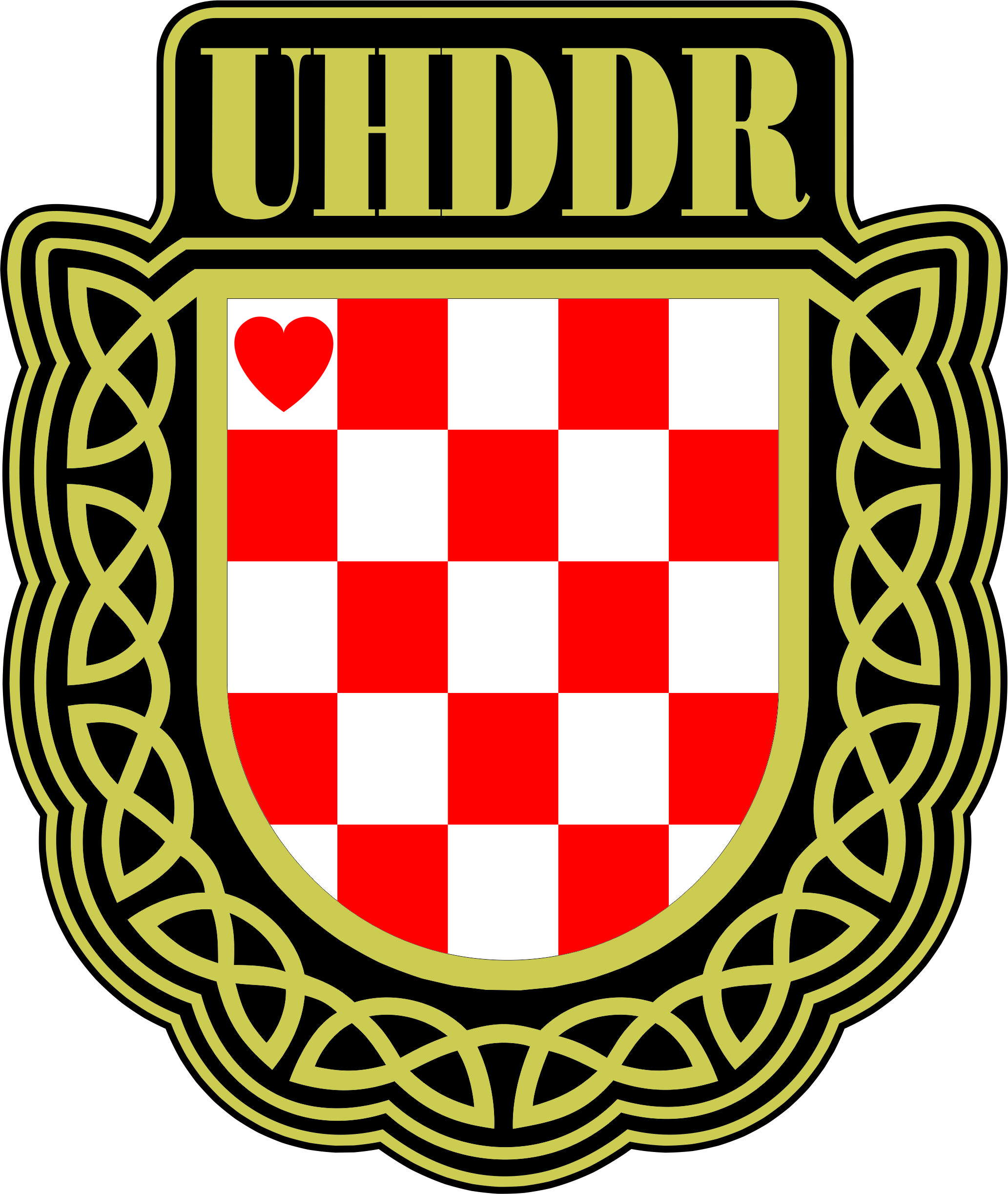 spomenik
predmet ili građevina koji služi poticanju sjećanja na osobu (koja je umrla, poginula, stradala, nestala) ili na događaj
podsjeća na prošlost te predstavlja zaštićeno kulturno dobro
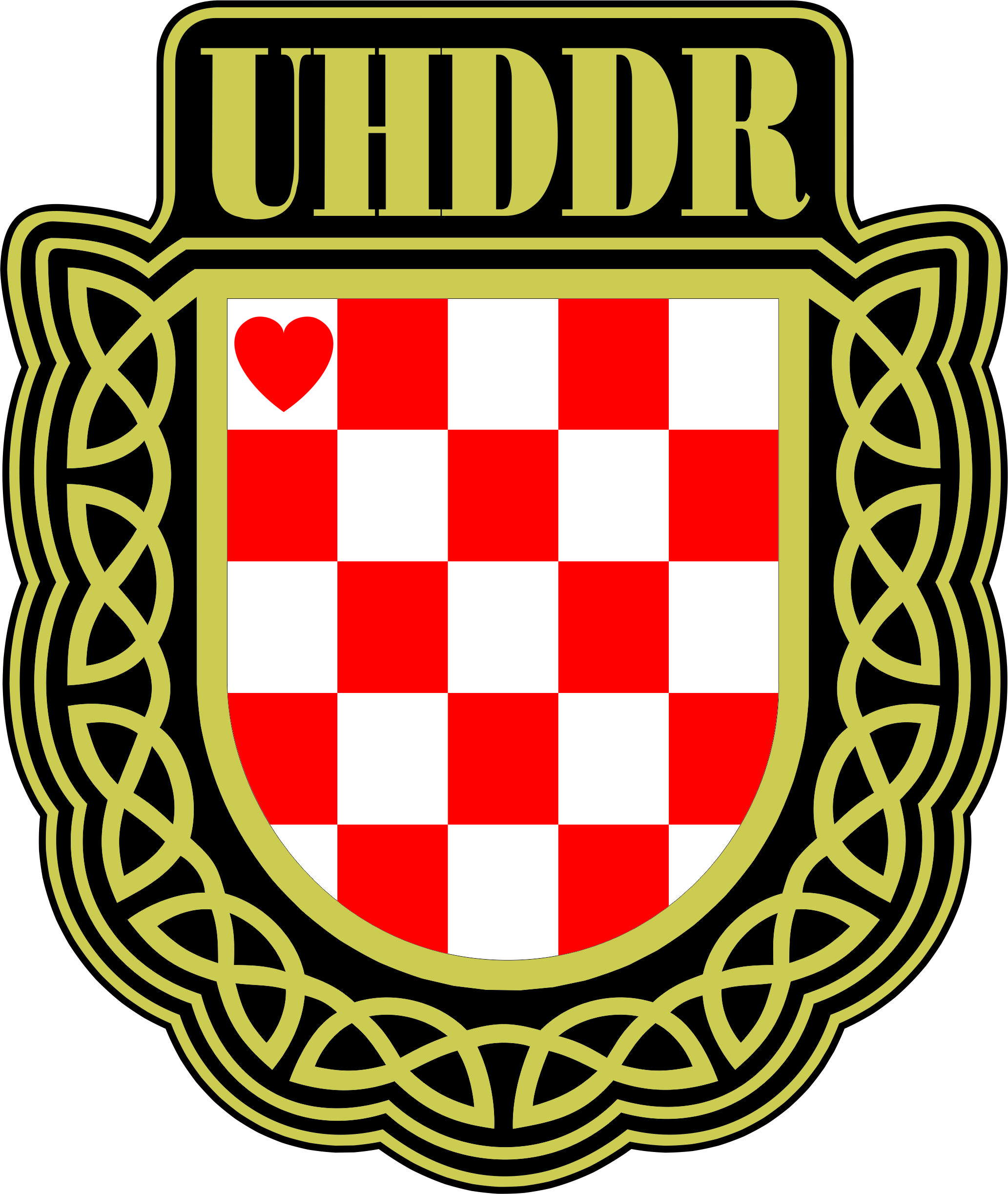 spomenik
spomen-obilježja i spomenike možemo pronaći u zajednicama diljem svijeta
imaju posebnu obrazovnu ulogu (posebice kada se radi o obrazovanju povezanom s nacionalističkim i domoljubnim uvjerenjima) te su vrlo često zapostavljeni u sustavu formalnoga obrazovanja
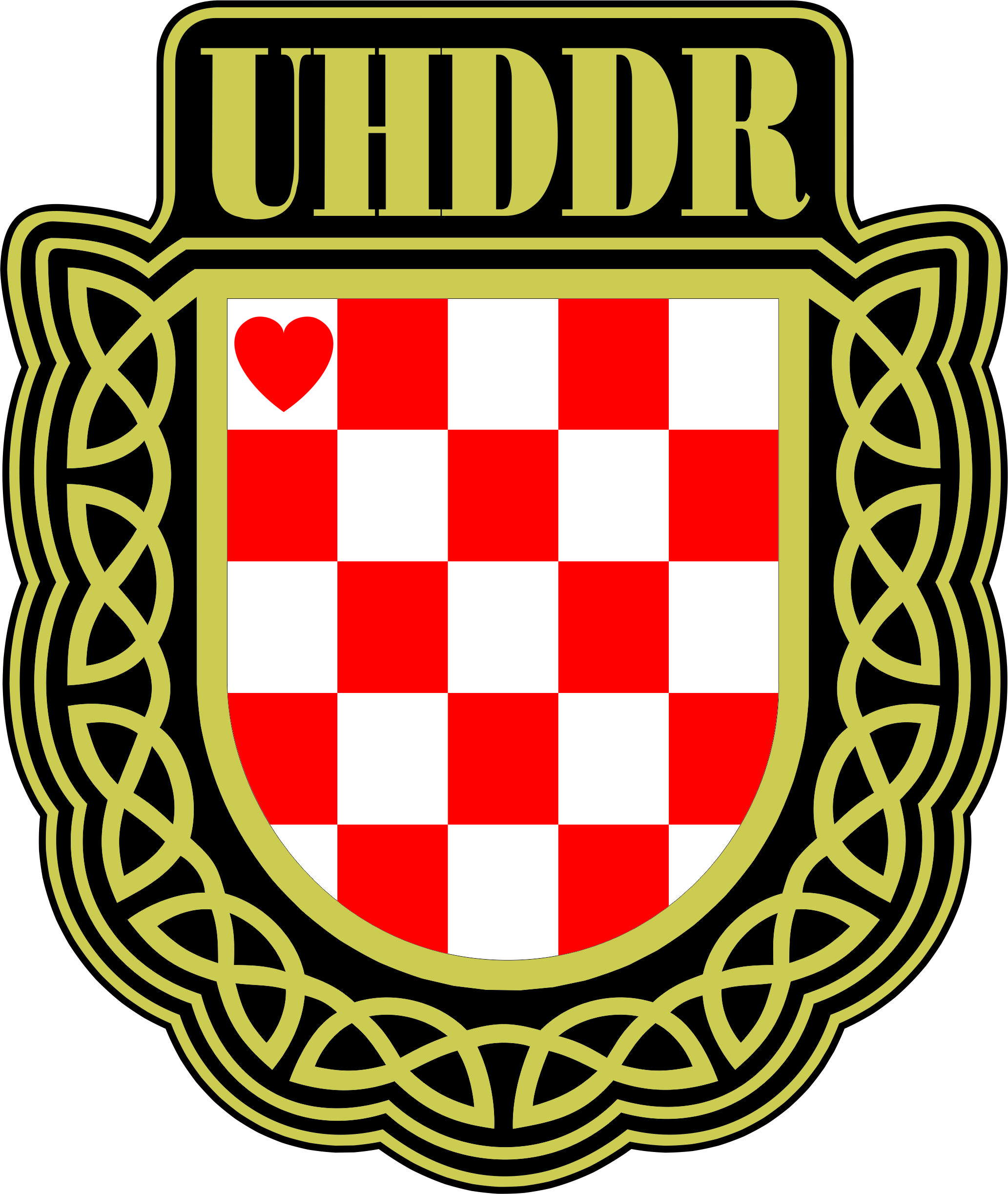 spomenik
Stanovnici velikih gradova svakodnevno prolaze kraj spomenika ne obraćajući pažnju na njih, iako oni predstavljaju povijest i time, na više razina, svjedoče o tome kako društva obilježavaju ili zanemaruju svoju povijest.
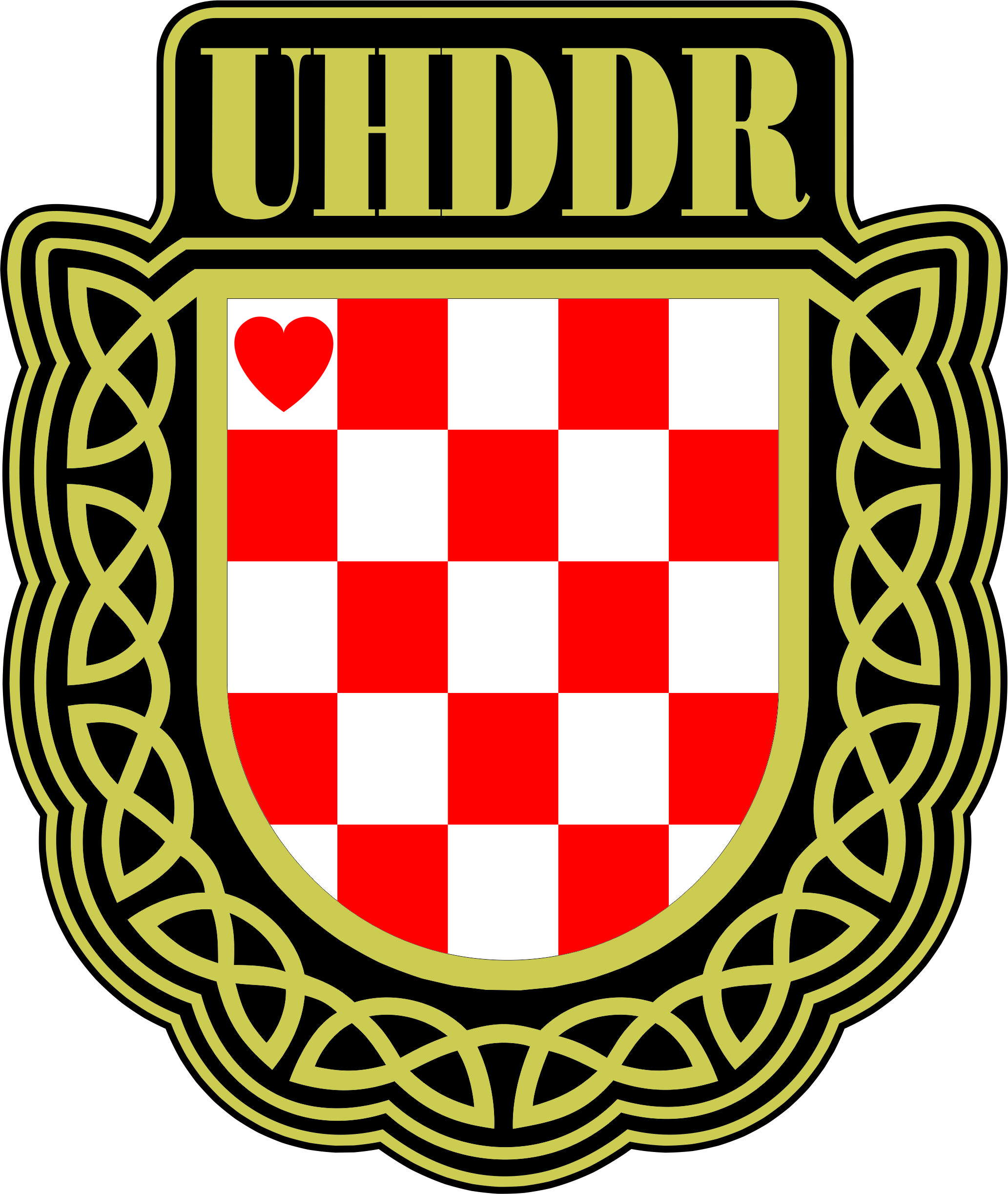 Spomenik - svrha
Pomažu zajednicama čuvati sjećanja, ali su i neraskidivo vezani uz sadašnjost. 
Promišljanje o spomenicima pruža priliku kritičkoga osvrta na povijesna zbivanja, kao i na razumijevanje samoga procesa koji dovodi do izgradnje spomenika, te na načine na koje se spomenici mogu interpretirati i čije povijesti mogu naglašavati, a čije umanjiti ili omalovažiti.
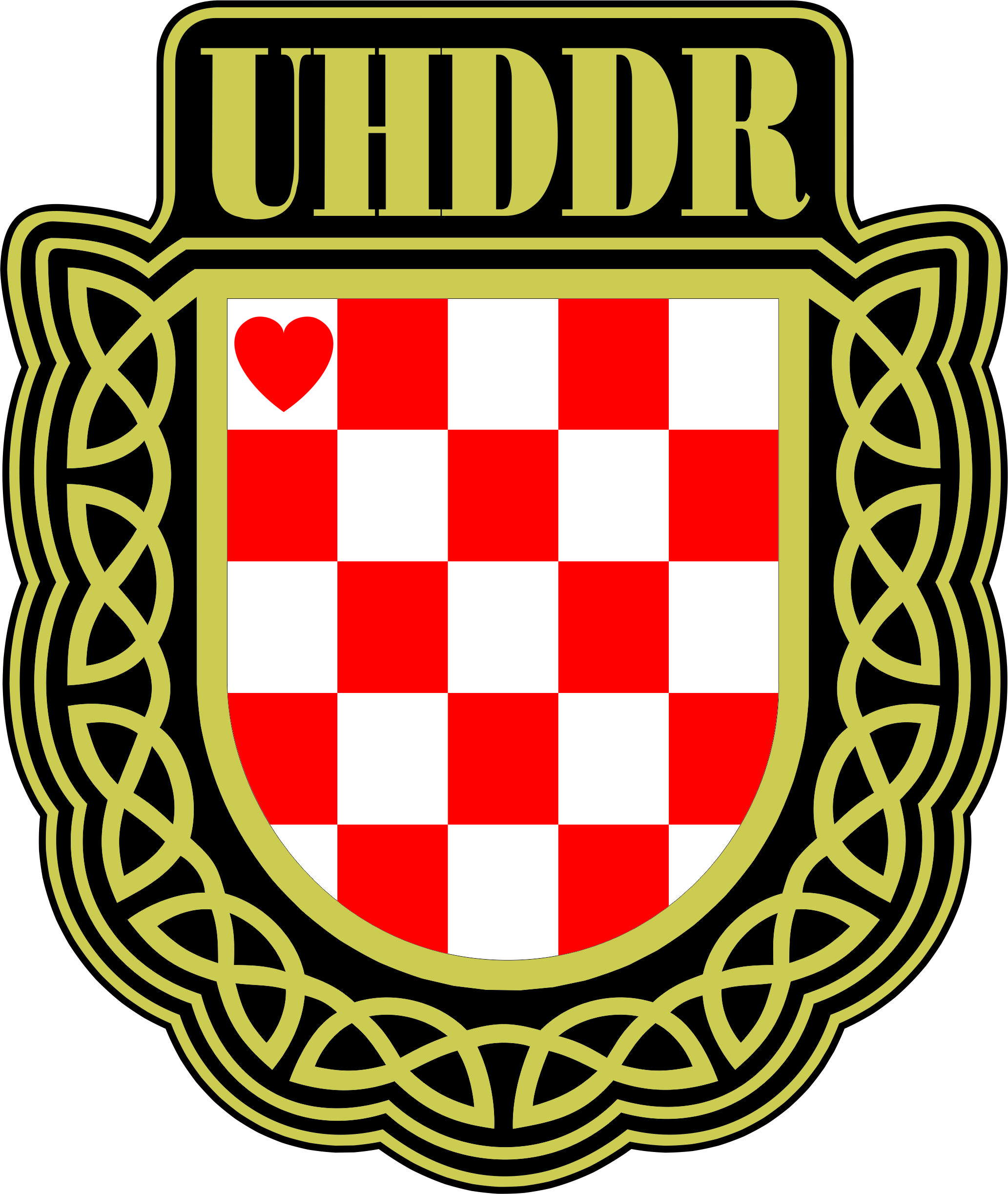 vježba
Kakvu povijest opisuje spomenik? 
Kada je spomenik nastao? 
Tko je sudjelovao u njegovoj izgradnji? 
Kakav je dizajn odabran i zašto? 
Od kakvoga je materijala spomenik izrađen? 
Prenosi li spomenik poruku? Iznosi li mišljenje većine ili manjine?
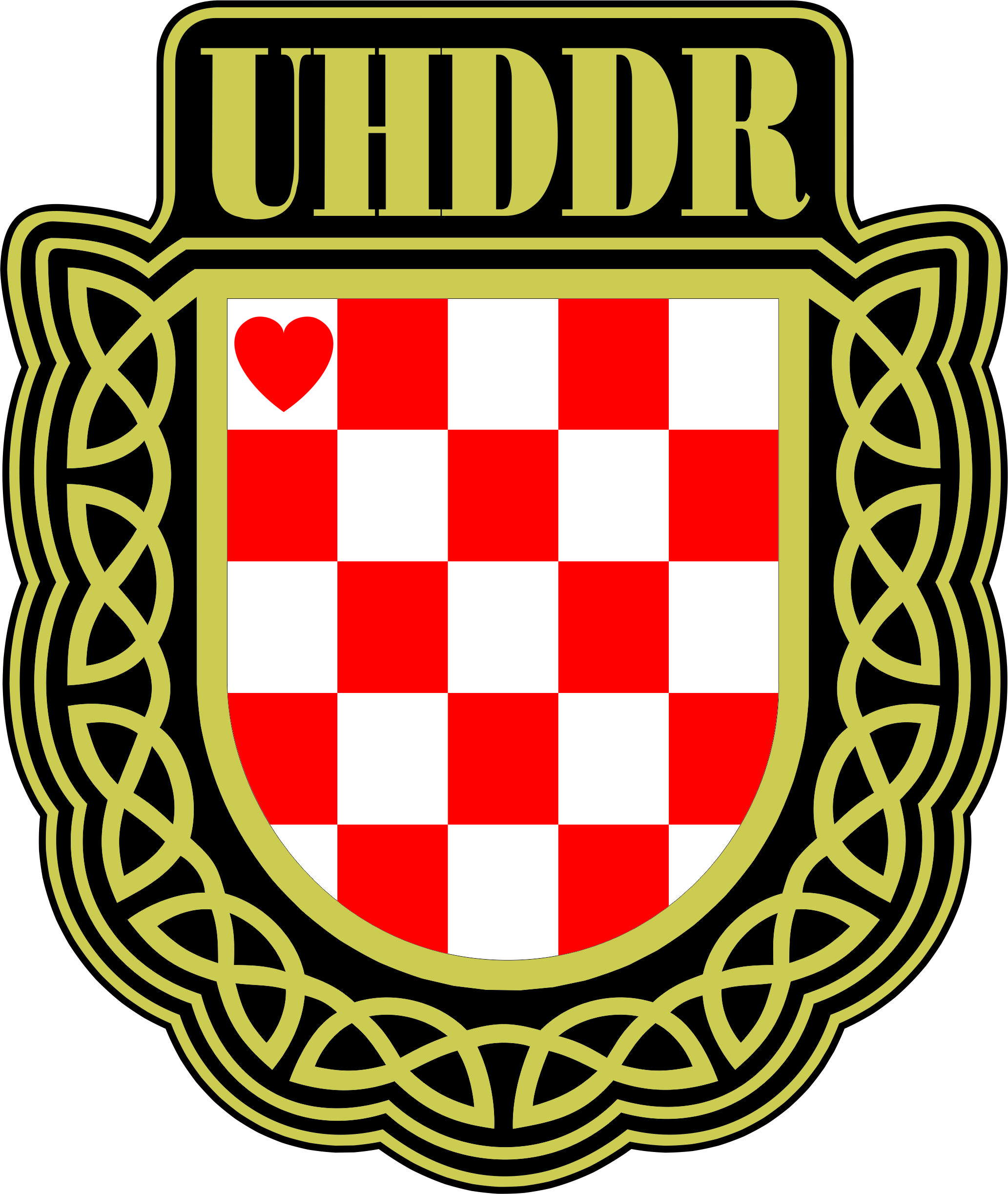 literatura
Horvat, A. 
     Spomenici kulture SR Hrvatske: njihova rasprostranjenost i opća valorizacija 
      (Zagreb: Republički zavod za zaštitu spomenika kulture, 1971. )
Ashplant, Timothy G., Graham Dawson and Michael Roper (eds.).
     Commemorating War. The politics of memory (London: Transaction Publishers, 2004).
Stig Sorensen, Marie Louis and Dacia Viejo Rose (eds.)
     War and Cultural Heritage. Biographies of Place (Cambridge: Cambridge University Press,
     2015).
 http://teachjustnow.eu

Sadržaj ovih materijala ne odražava službeno mišljenje Nacionalne zaklade za razvoj civilnog društva. 
Za informacije i stavove izražene u ovim materijalima odgovorna je isključivo autorica.
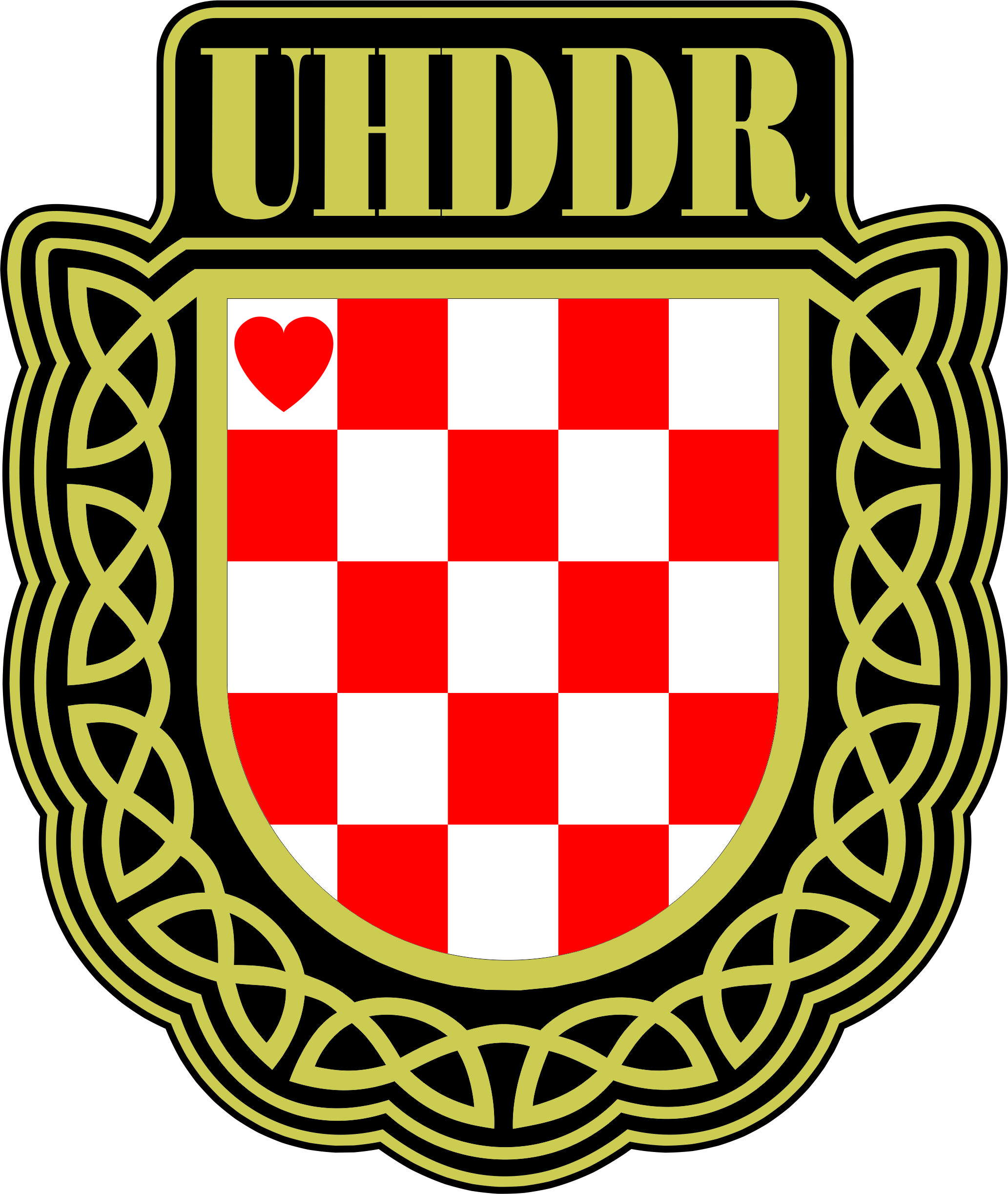 Hvala na pozornosti!
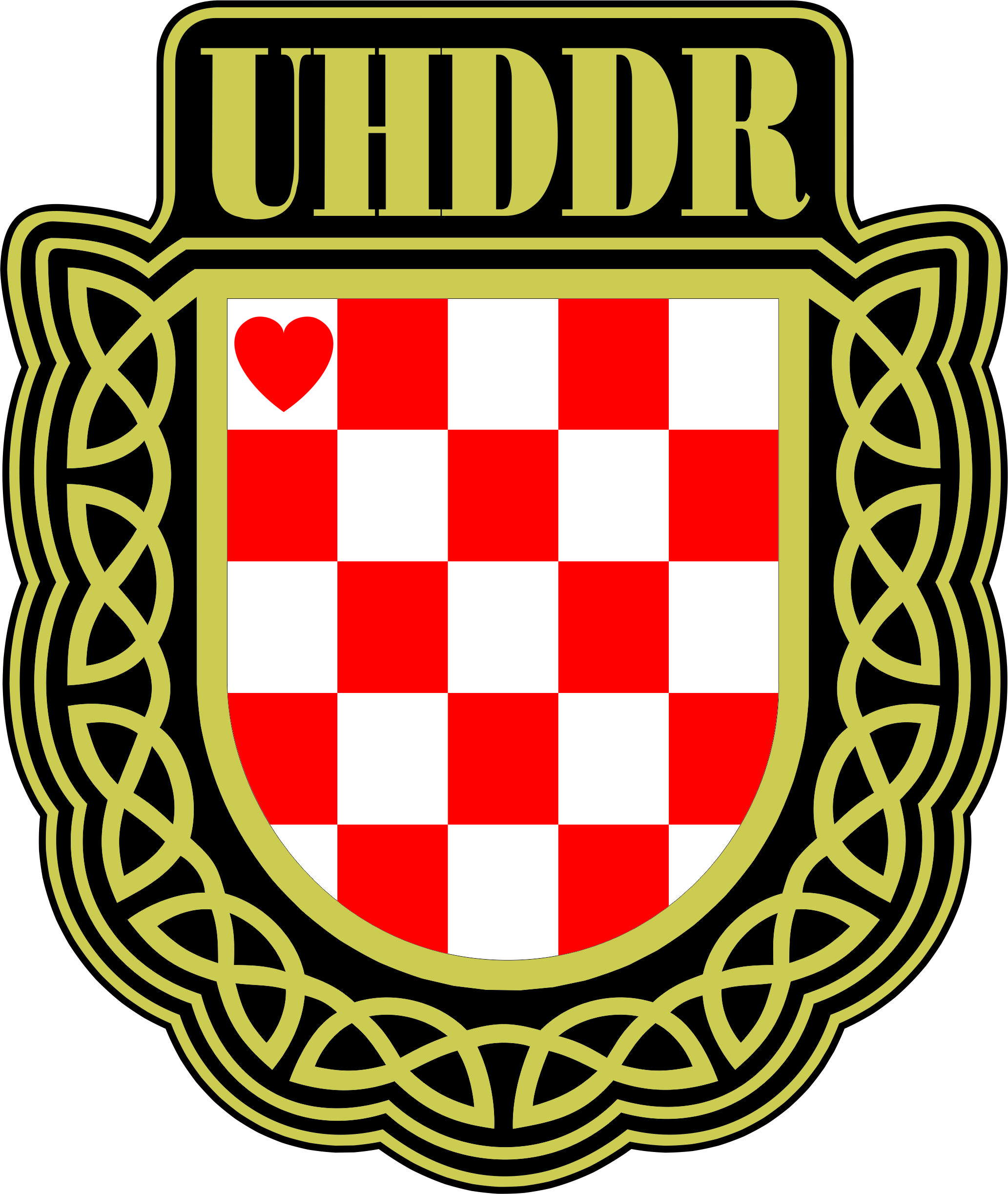